Профессия
«Химик-аналитик»
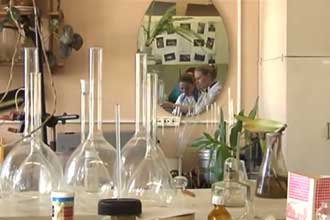 История профессии
Сами химические исследования люди делали со времён образования первых общественных форм проживания, ещё задолго до зарождения цивилизаций. Это были опыты с огнём, который известен людям с доисторических времён, опыты с 
   гниением растений, 
   опыты с кипячением 
   веществ и продуктов.
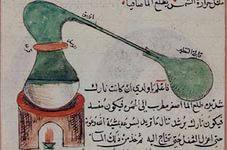 Направления работы химика
исследование вещества, его свойств, соединений в ходе проведения экспериментов (химический синтез, анализ), физико-химического анализа, обработка их результатов;
химическая экспертиза качества веществ и их использование в народном хозяйстве;
разработка и исследование 
    новых лекарственных 
    препаратов и биологически 
    активных веществ;
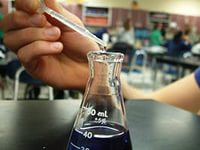 Направления работы химика
технологический контроль за химическими процессами в серийном производстве и изготовлением сырья, материалов и веществ в промышленных масштабах;
исследования в области защиты окружающей среды, 
качественный контроль 
    отходов и выбросов, их 
    хранения и утилизации.
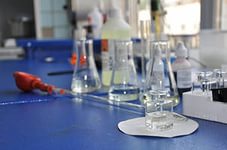 Чем придется заниматься на работе
В большинстве случаев приходится работать
в лабораториях. Это могут быть научно
исследовательский институт,
металлургический завод, 
фармацевтический
завод, предприятие 
химической или пищевой 
промышленности, 
горно-обогатительный 
комбинат и т.д.
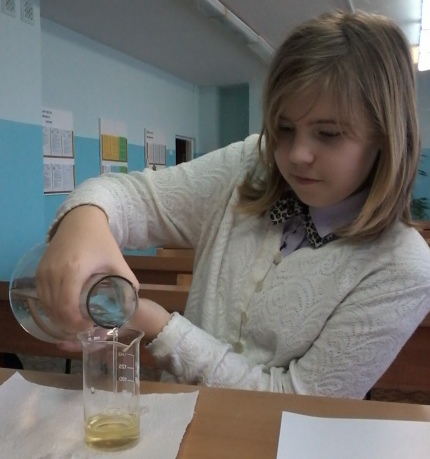 Социальная значимость профессии
Появлением многих материалов и веществ мы обязаны именно химикам. Можно с уверенностью сказать, что если бы развитие этой науки остановилось бы на определённом этапе, то население планеты в наше время было бы в десятки раз меньше, поскольку 
    большинство людей 
    умерло бы от болезней, 
    лекарства от которых так 
    и не были придуманы
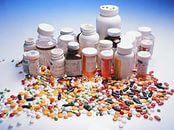 Кому подходит профессия
Профессия химика связана с необходимостью
принимать и перерабатывать большое
количество информации, поэтому можно 
сказать, что это профессия в 
большей степени умственного 
труда, хотя не исключены и 
физические нагрузки. 
Человек, который выбрал своей
специализацией химию, 
должен в первую очередь 
стремиться узнать мир «изнутри».
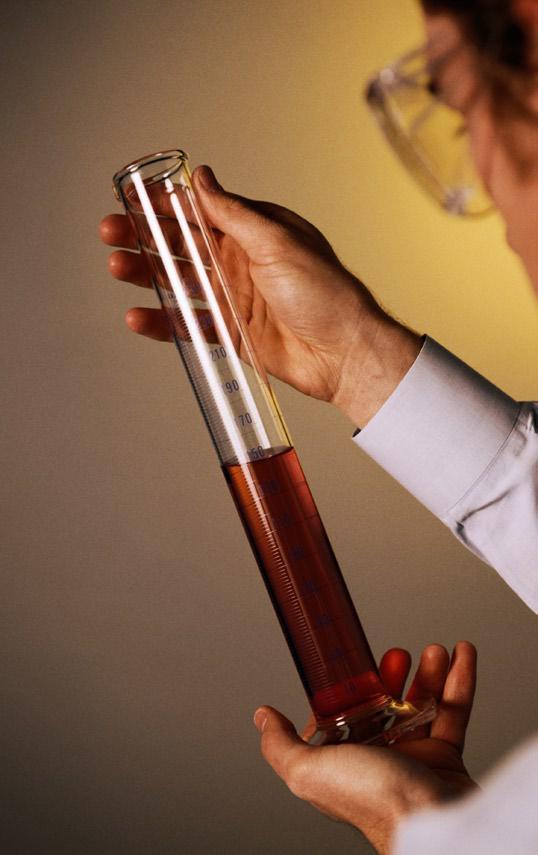 Личностные качества аналитика
Нужно быть усидчивым, терпеливым,
внимательным и аккуратным, поскольку придется
работать с веществами в очень малых количествах,
нередко опасными.
Иметь аналитический склад ума и обладать
хорошей памятью на символы и знаки, чтобы
проанализировать, правильно истолковать и
отобразить результаты проведенных опытов. 
Не менее важными можно назвать такие качества,
как развитое обоняние и способность различать
цвета и их оттенки.  Кроме того, нужно быть
ответственным и осознавать, что от работы химика
зависит не только его жизнь и здоровье, но и
окружающих.
Где можно получить профессию?
В Волгограде:
Политехнический колледж Медицинский колледж
Технический университет
Медицинский университет
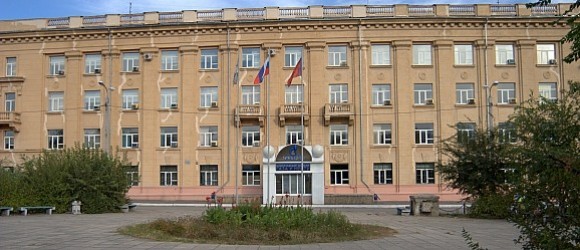